أوراق عمل وحدة
يظهر معرفة ومهارة في التصميم والخياطة والنسيج
الدرس 23
من خلال مؤشرات الكوي المرفقة بالكاوية حدد درجة كي قماش القطن
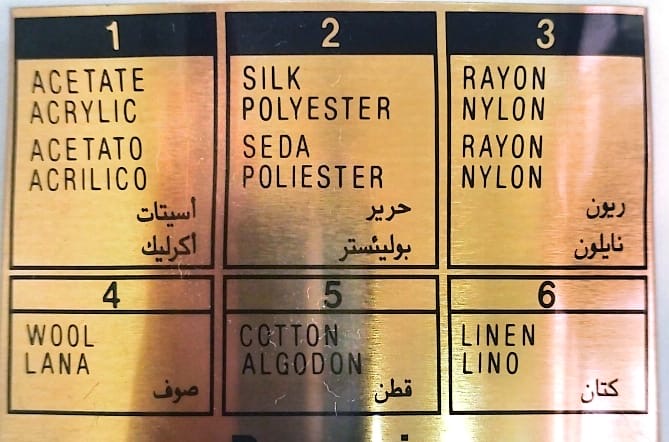